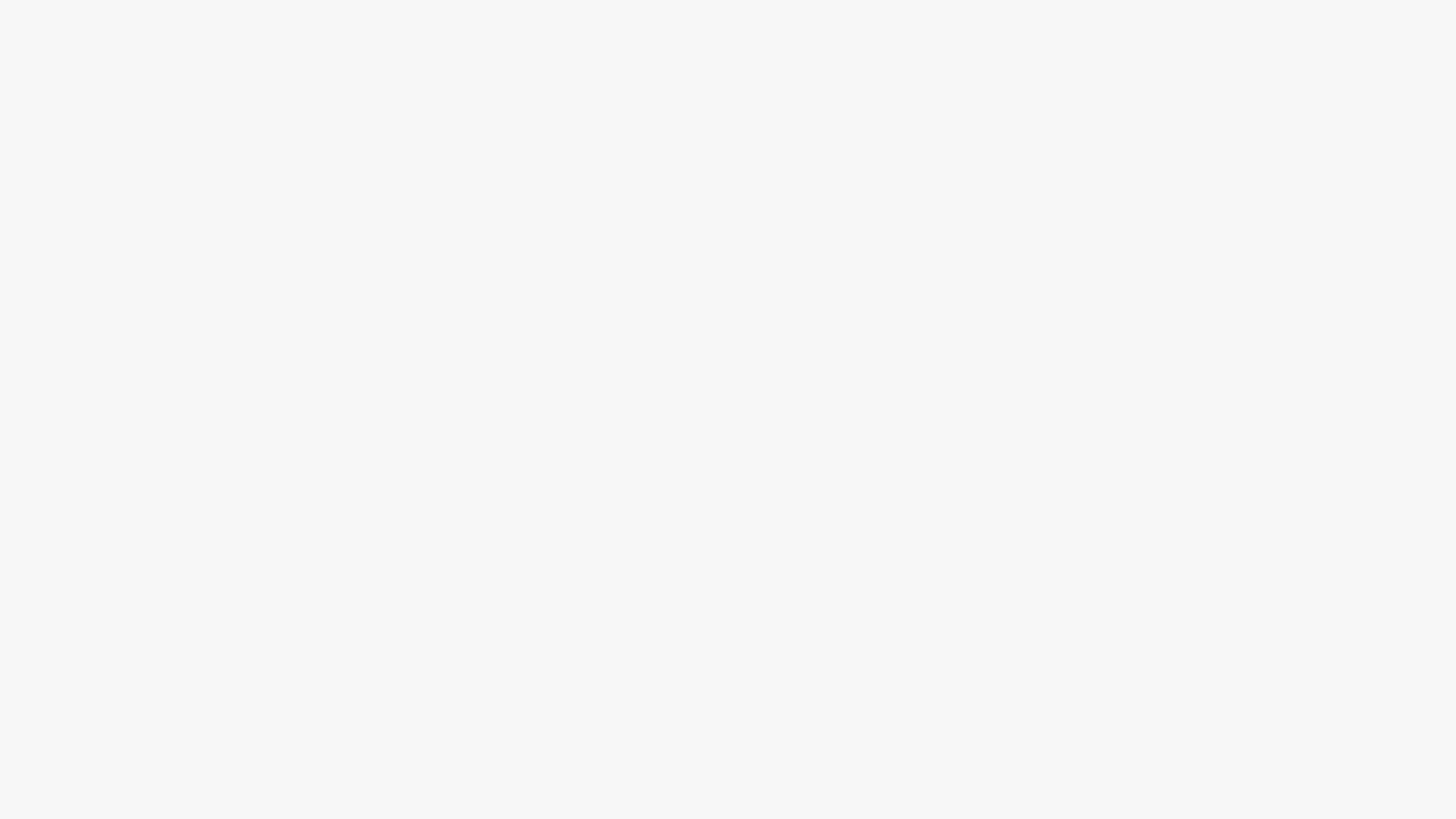 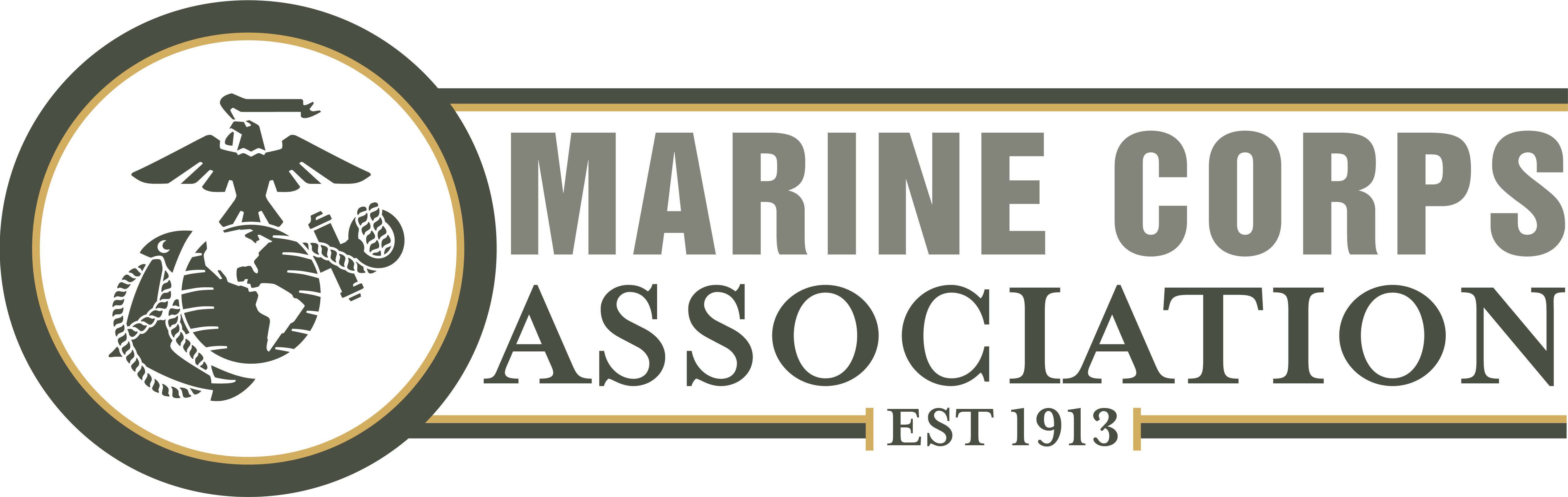 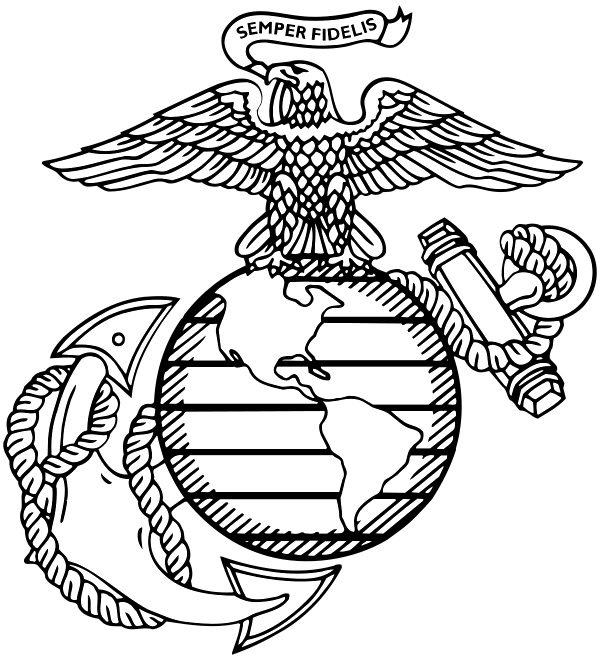 Financial Mid-Year Report 
Summer Session 2022
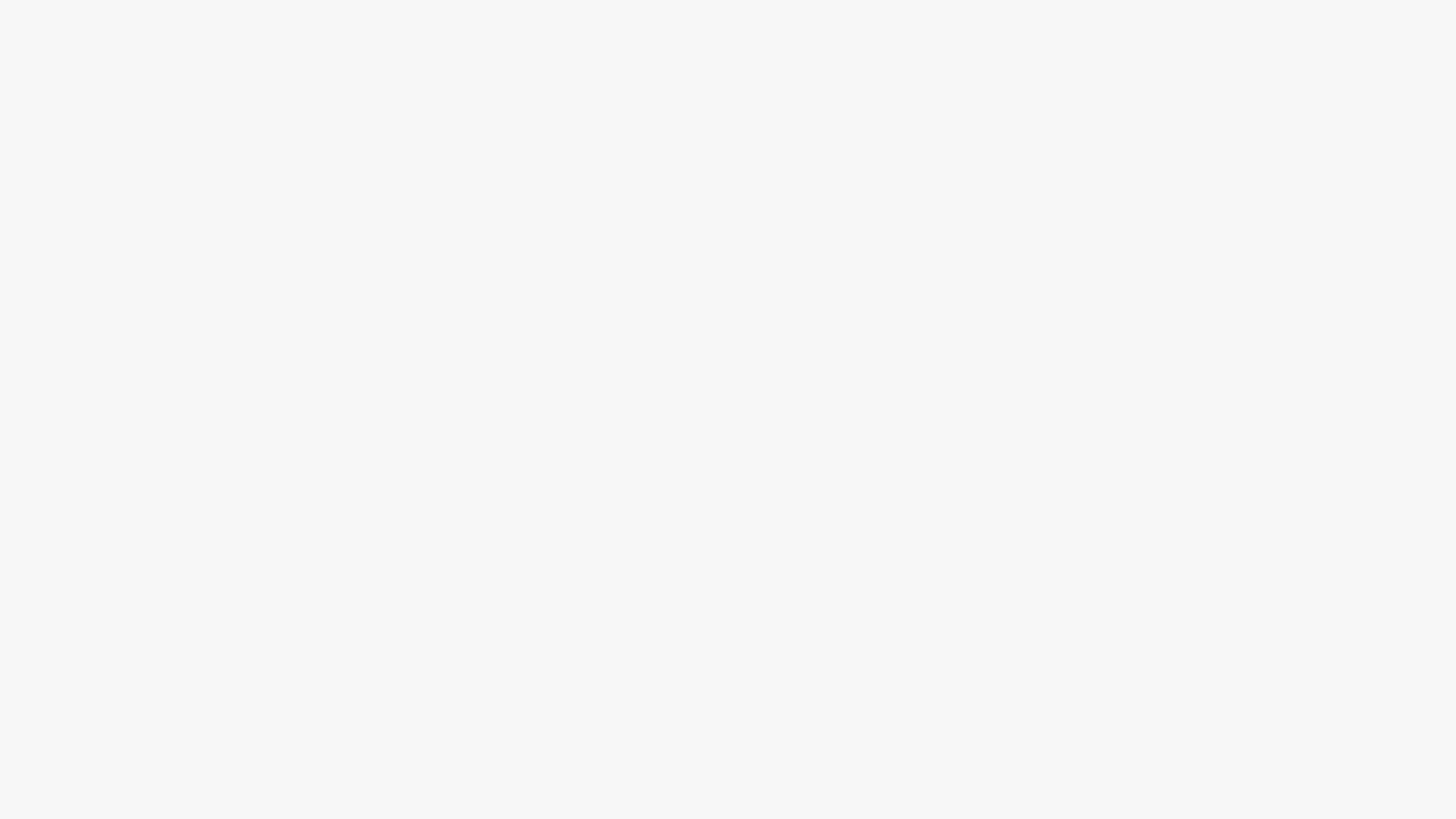 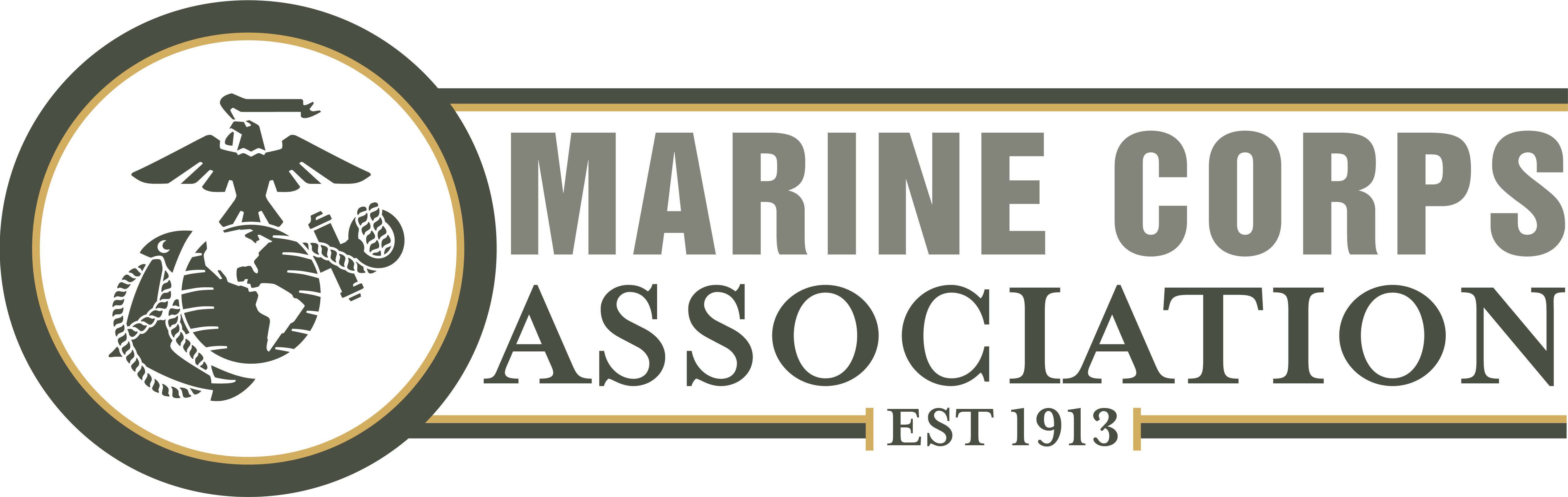 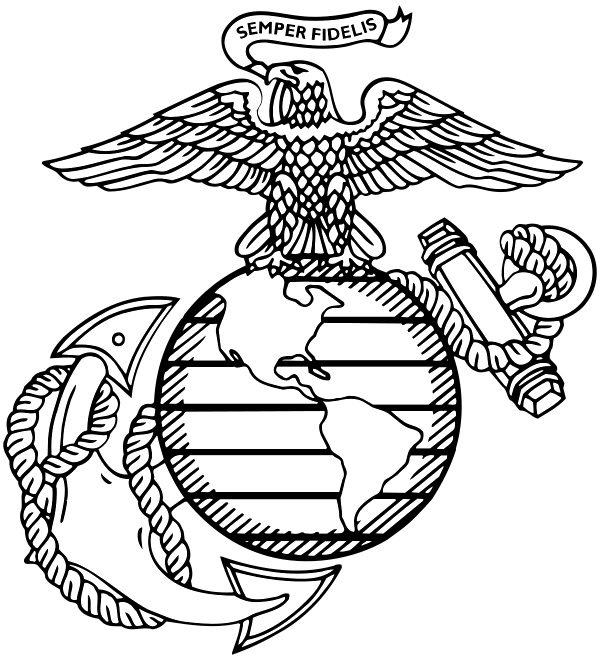 MCA Actual Result vs Goal as of June 30, 2022
Net Result of Operations: $767,439
                                   Goal:  $169,824
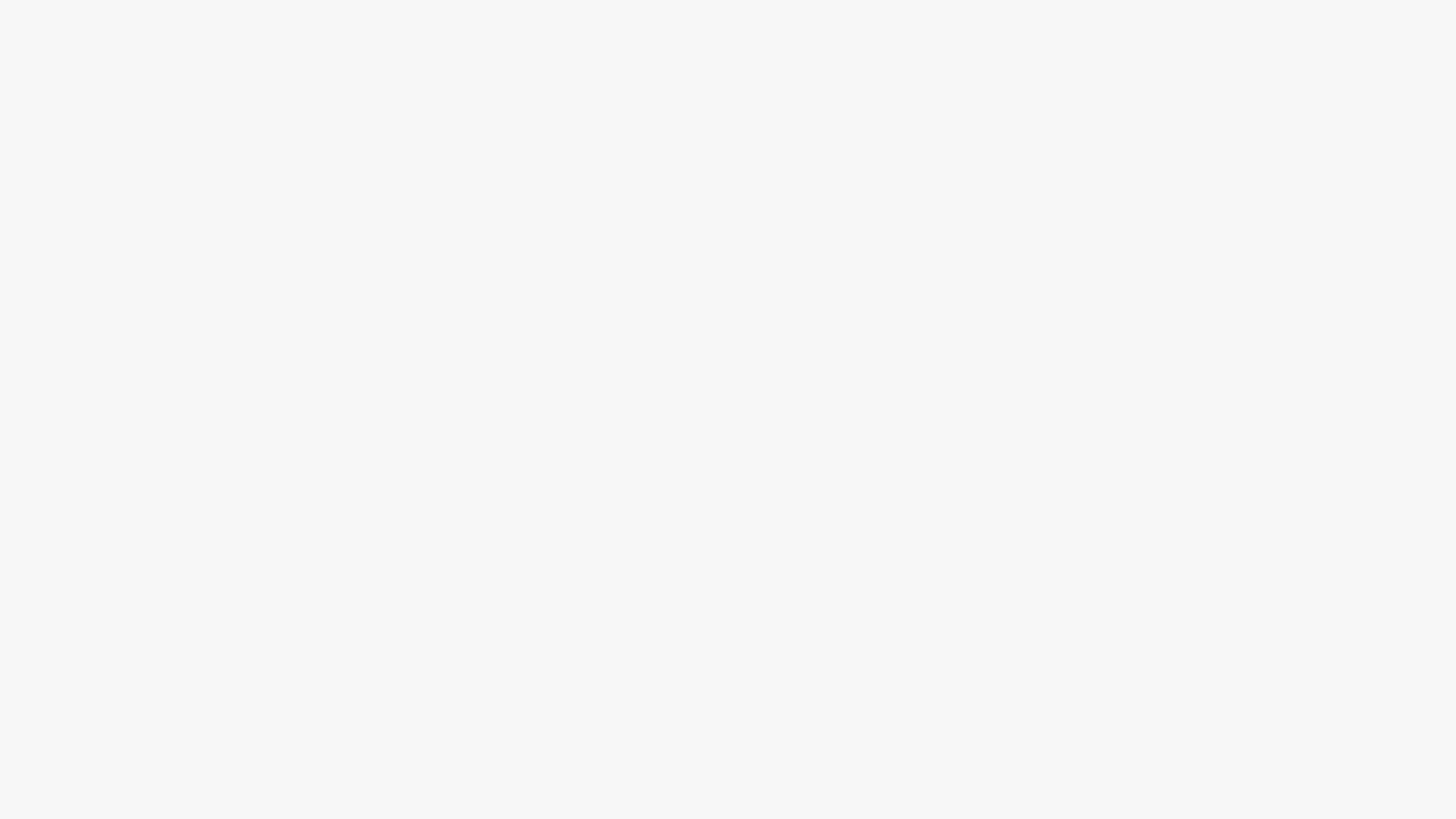 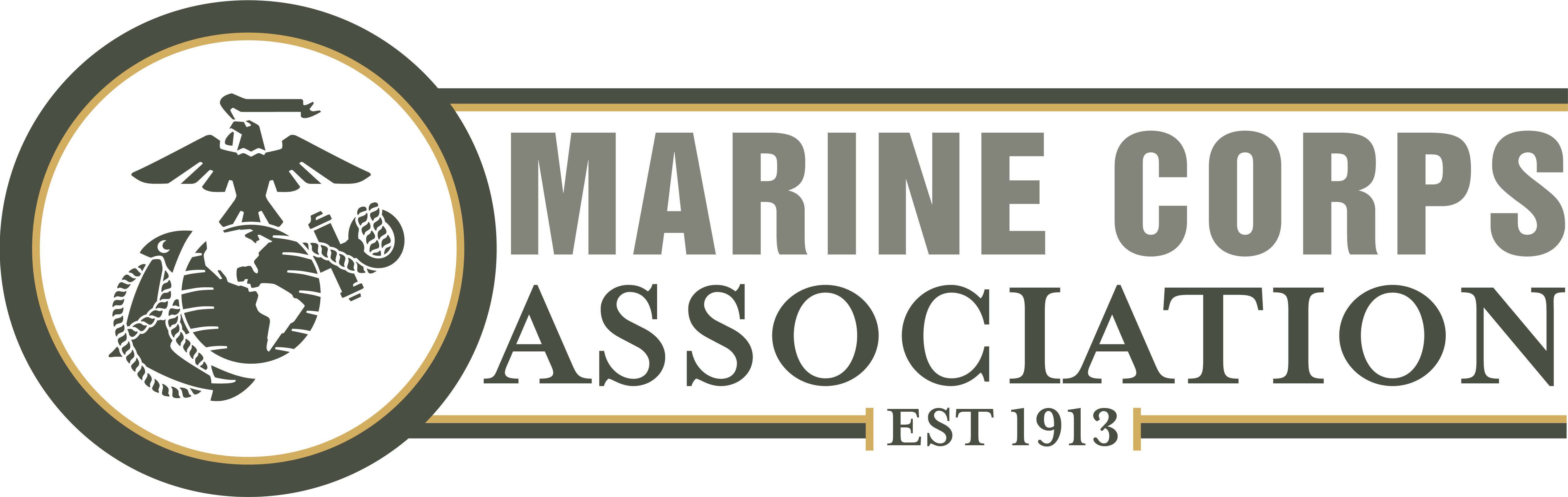 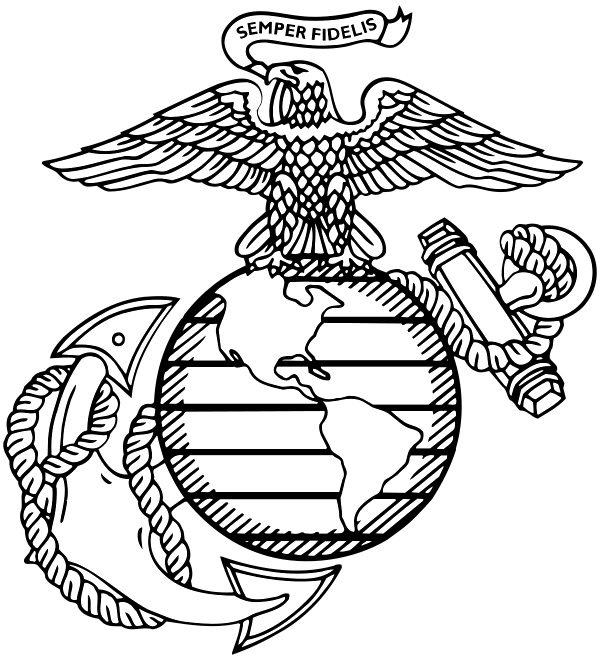 MCAF Actual Result vs Goal as of June 30, 2022
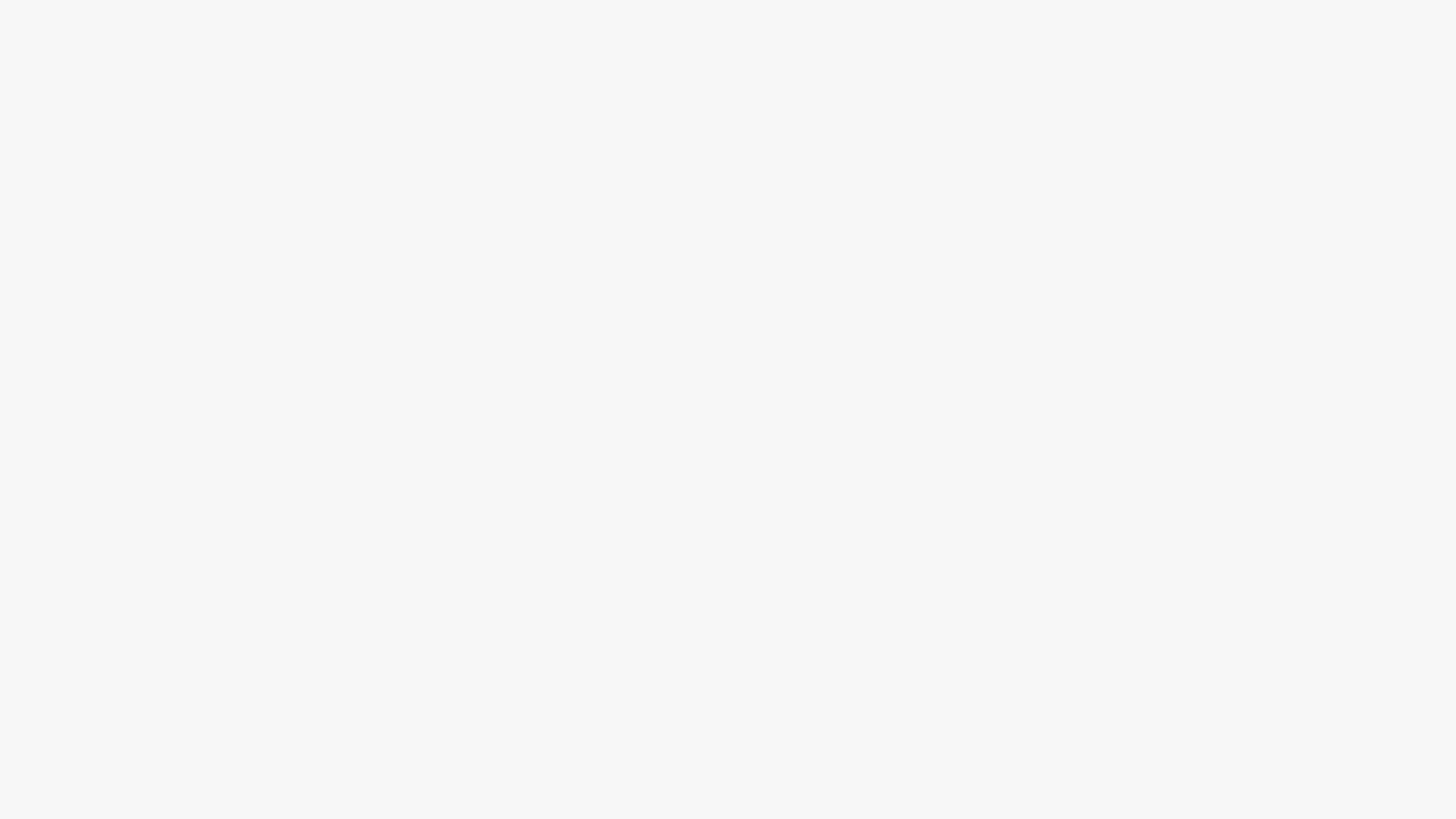 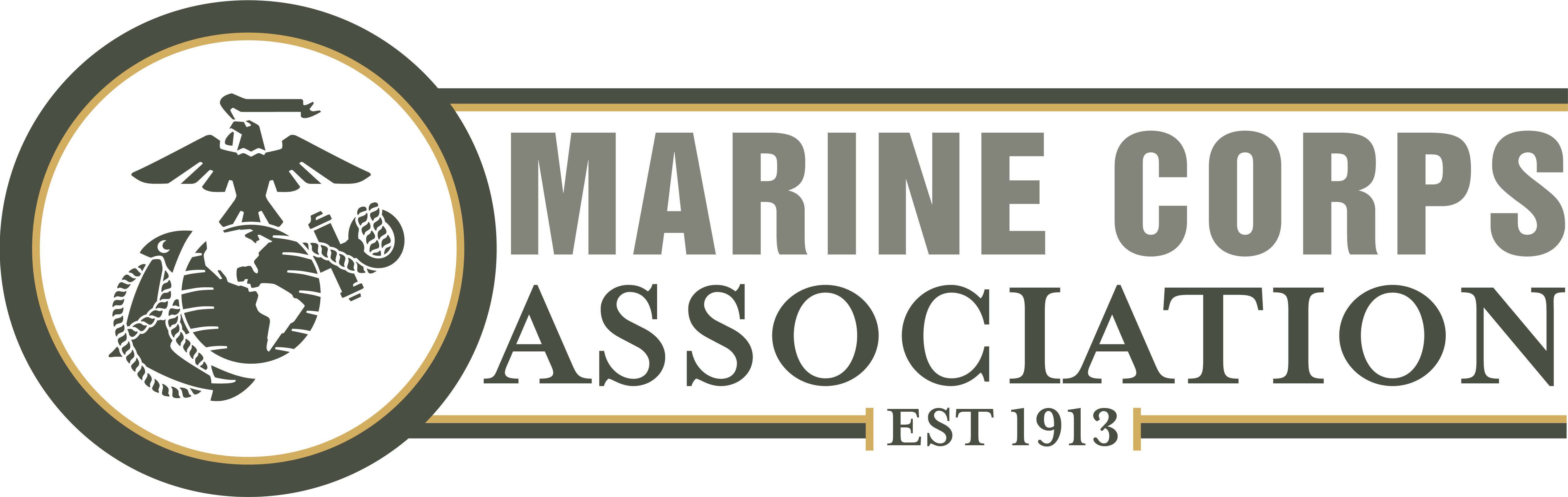 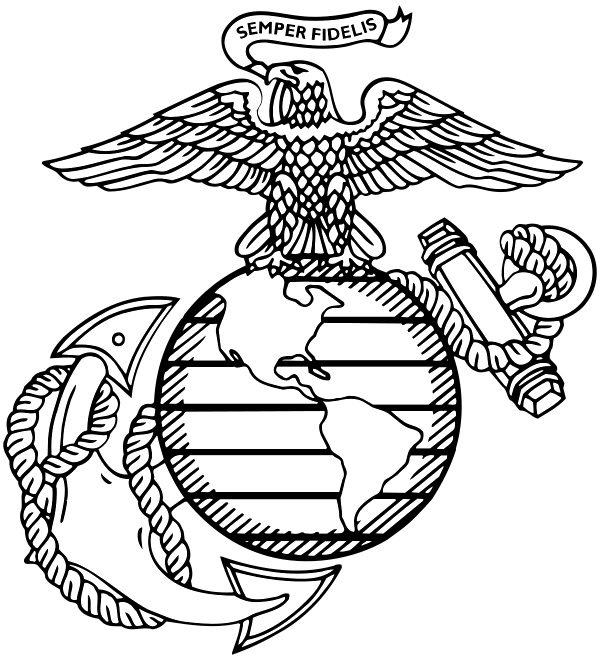 Assumptions for 2023 – 2025 Budget Planning
MCA resides at 715 Broadway (@ fair market value)
CAPEX rolled into multiple year budget (renovations, HVAC, painting, roof, etc…) 
USAA Affinity relationship continues beyond 2026—not tied to declining membership
Retail performs at expected level of profitability (~$500K)
Membership sustained at ~40K
Circulation unchanged. (~30K Leatherneck//~9K Gazette)
Continue to attain 80-85% of Marine Corps Officer accessions (MC accesses 1600 per year)
MDM annual event---no change to current revenue projections
2022 advertising spike seen as a temporary boost (Camp Lejeune H2O)